Engineered Pressure Systems International N.V.
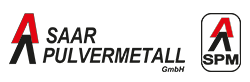 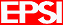 EPSI – The company – US & EU
Controlled uniform load cooling in production scale HIP equipment
Maxime Pauwels, Engineered Pressure Systems International NV
HIP’17 Sydney – Australia
7/12/2017
1
Engineered Pressure Systems International N.V.
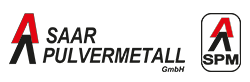 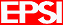 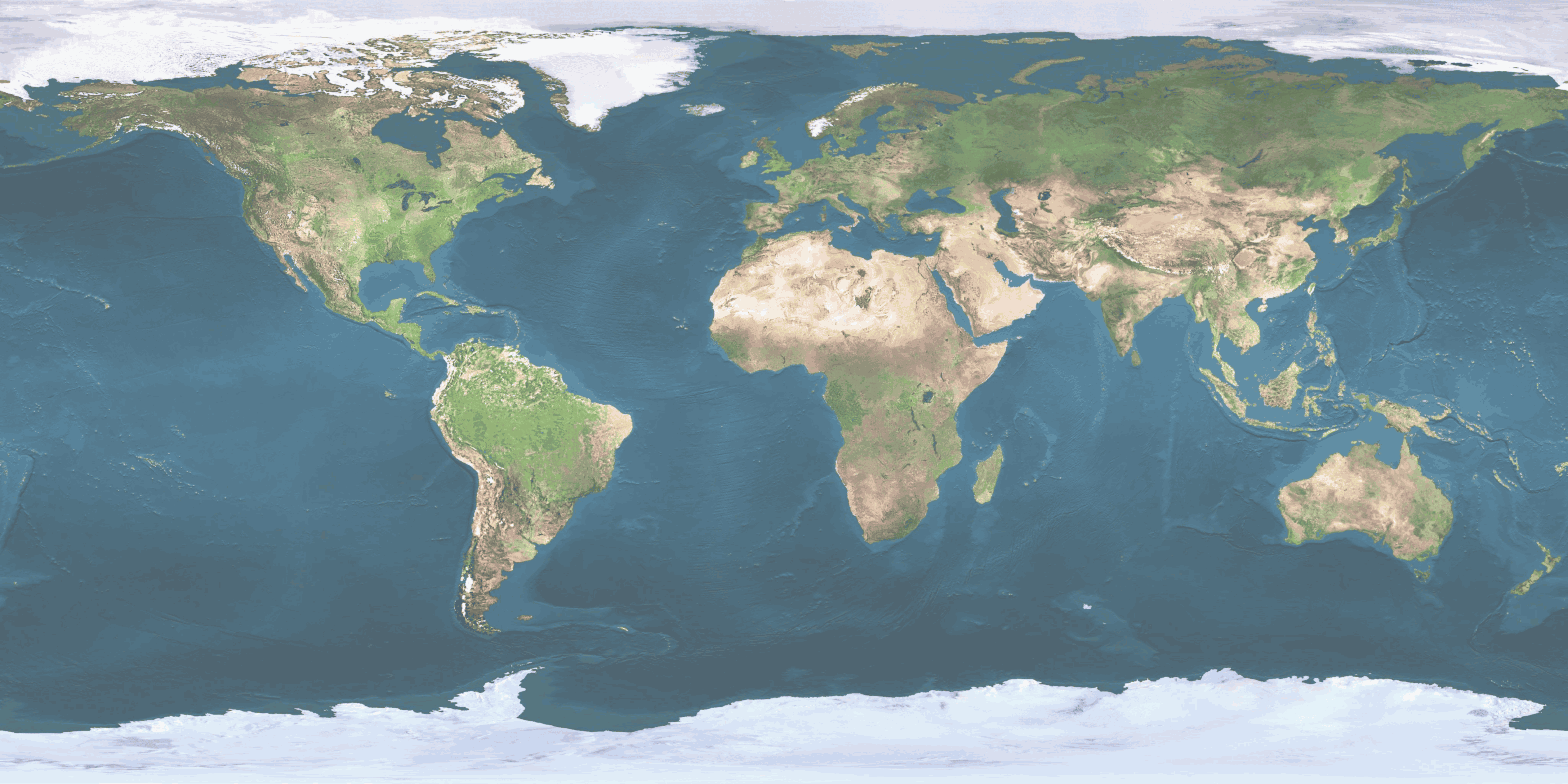 EPSI – The company – US & EU
EPSI International
Temse
Belgium
Saar Pulvermetall 
Saarwellingen
Germany
EPSI Incorporated
Haverhill
MA, USA
2
Engineered Pressure Systems International N.V.
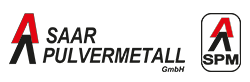 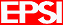 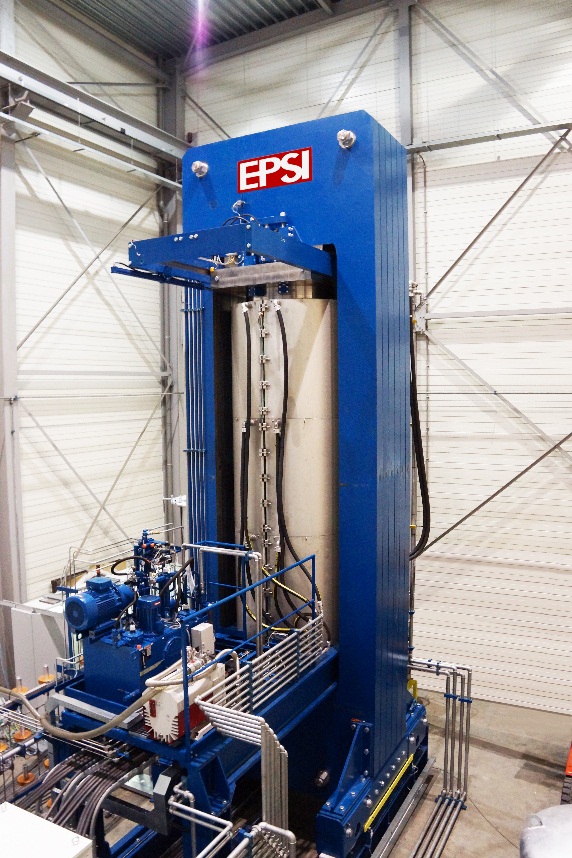 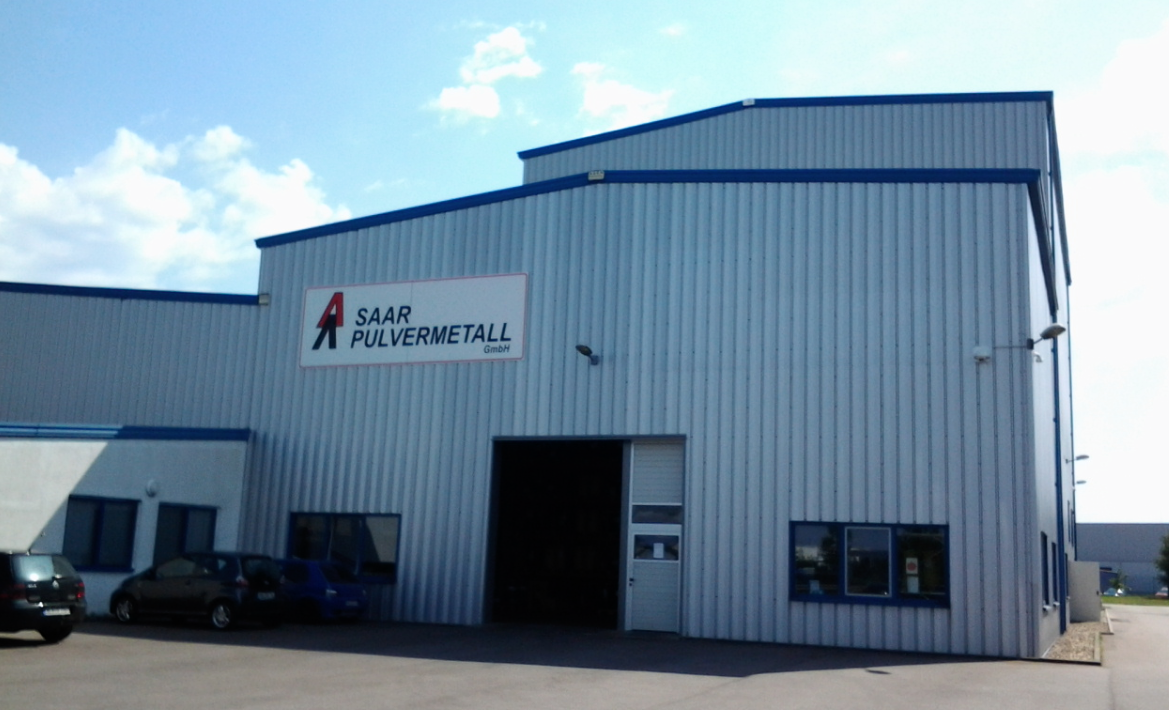 EPSI – The company – US & EU
Useful inner dimensions: 850 mm diameter and 2500mm length
6 separate radial heating zone
Pressure up to 140 MPa
3
HIP140-850*2500M
Engineered Pressure Systems International N.V.
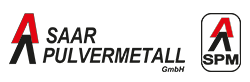 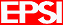 Thermal build up
Control thermo element
Heating zone 1
Redundant element
Control thermo element
Heating zone 2
Redundant element
Control thermo element
10 loading elements can also be used to steer the HIP
Heating zone 3
Redundant element
EPSI – The company – US &EU
Control thermo element
Heating zone  4
Redundant element
Control thermo element
Heating zone 5
Redundant element
Control thermo element
Heating zone  6
Redundant element
2 Bottom heating elements with control thermo element and redundant element
Bottom heating
4
Engineered Pressure Systems International N.V.
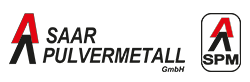 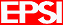 Natural cooling
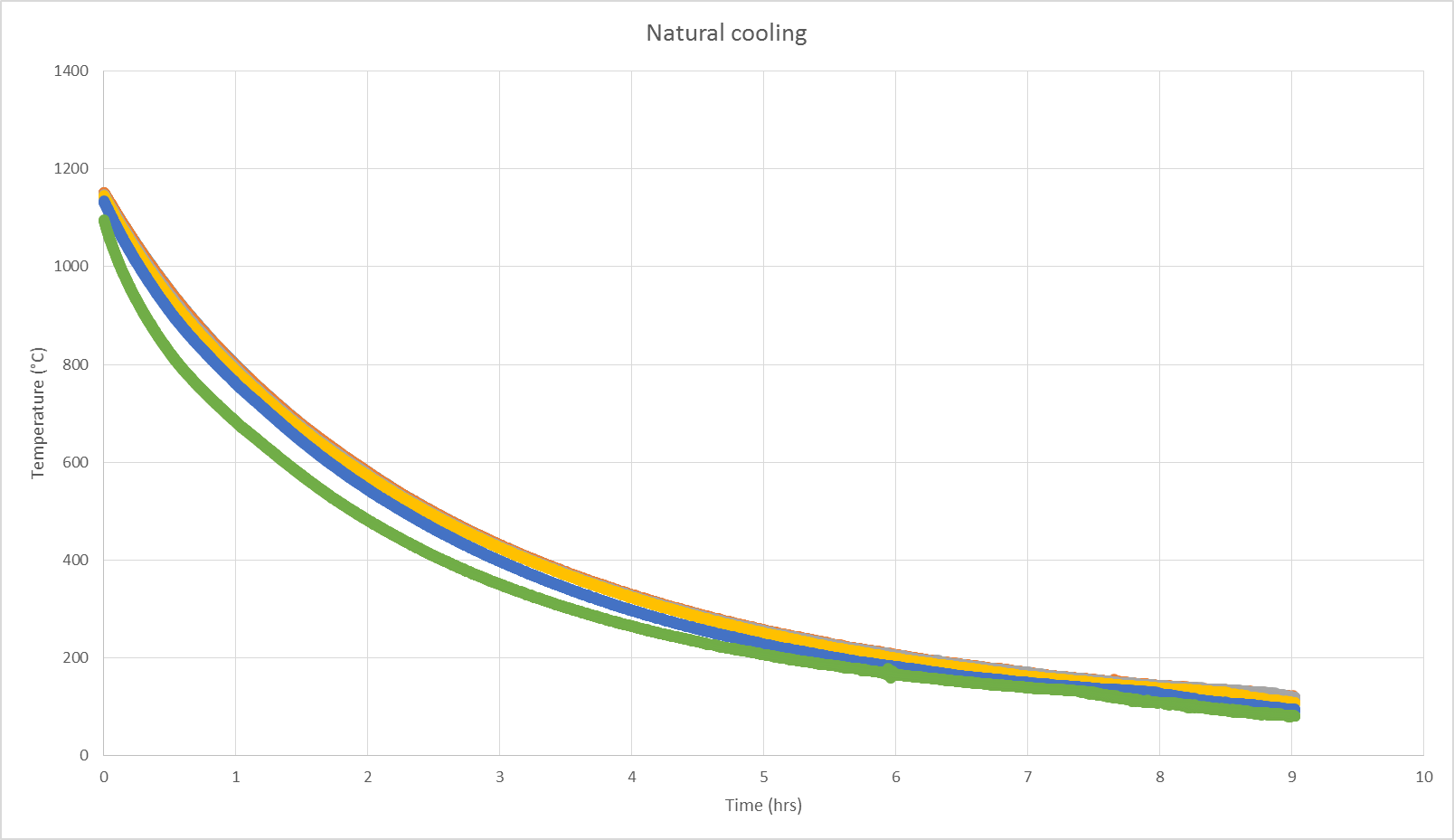 EPSI – The company – US & EU
Temperature difference of +-120 °C possible!
5
Engineered Pressure Systems International N.V.
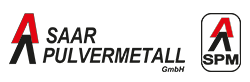 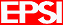 Rapid cooling
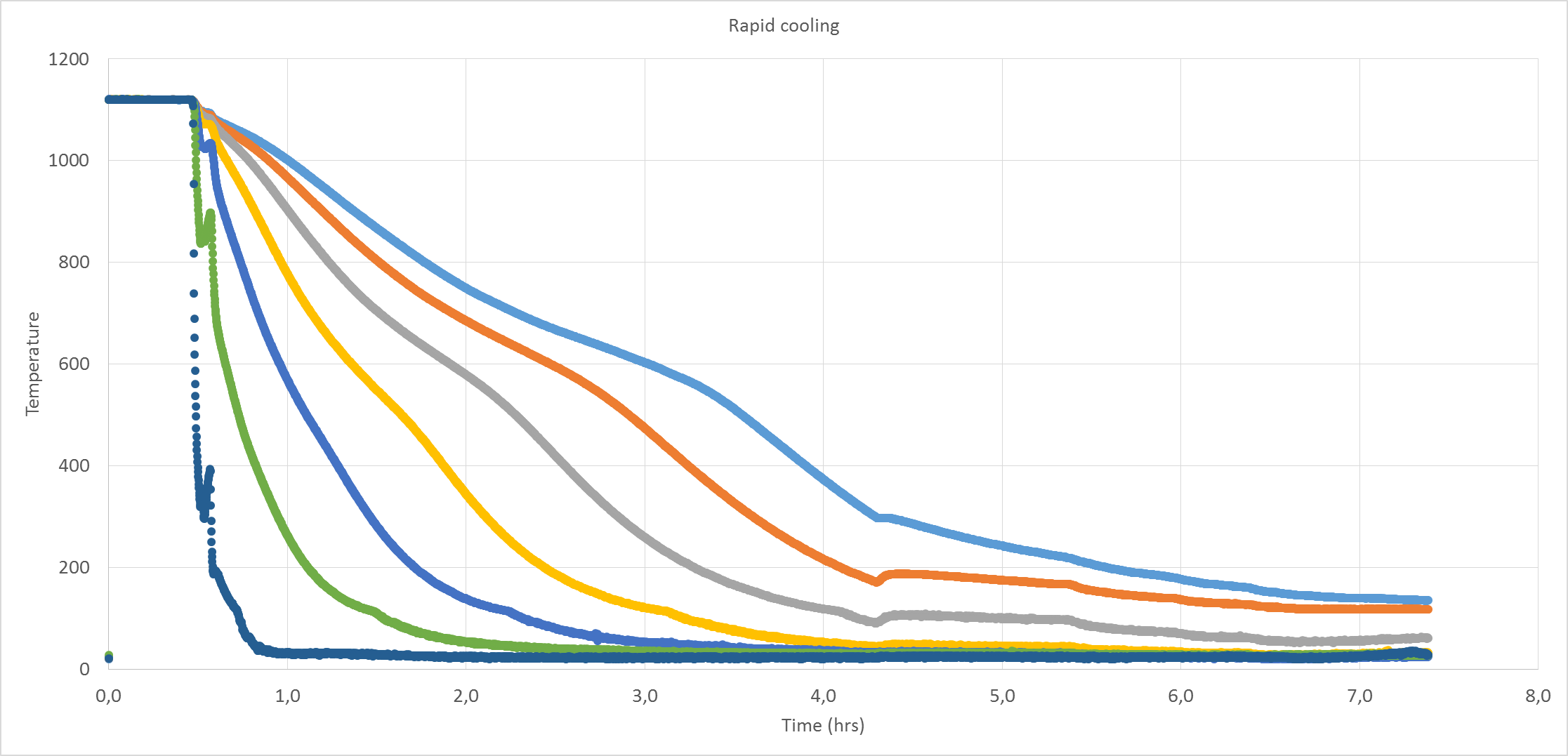 EPSI – The company – US & EU
Cooling speed augmented 
BUT large temperature differences!
6
Engineered Pressure Systems International N.V.
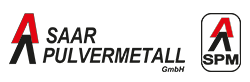 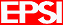 Jet cooling
EPSI – The company – US & EU
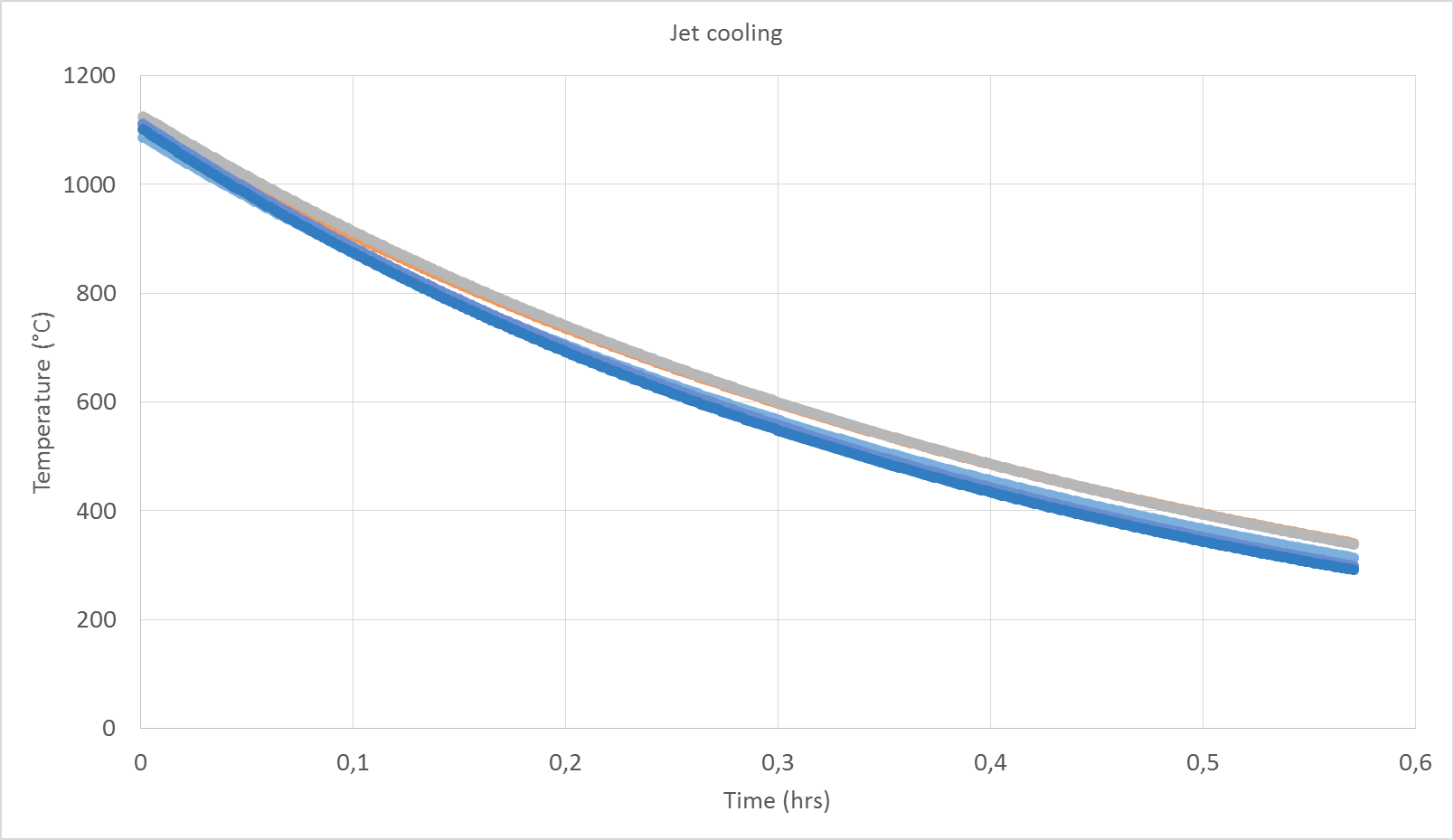 7
Engineered Pressure Systems International N.V.
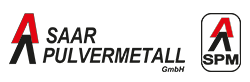 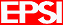 Controlled cooling 1
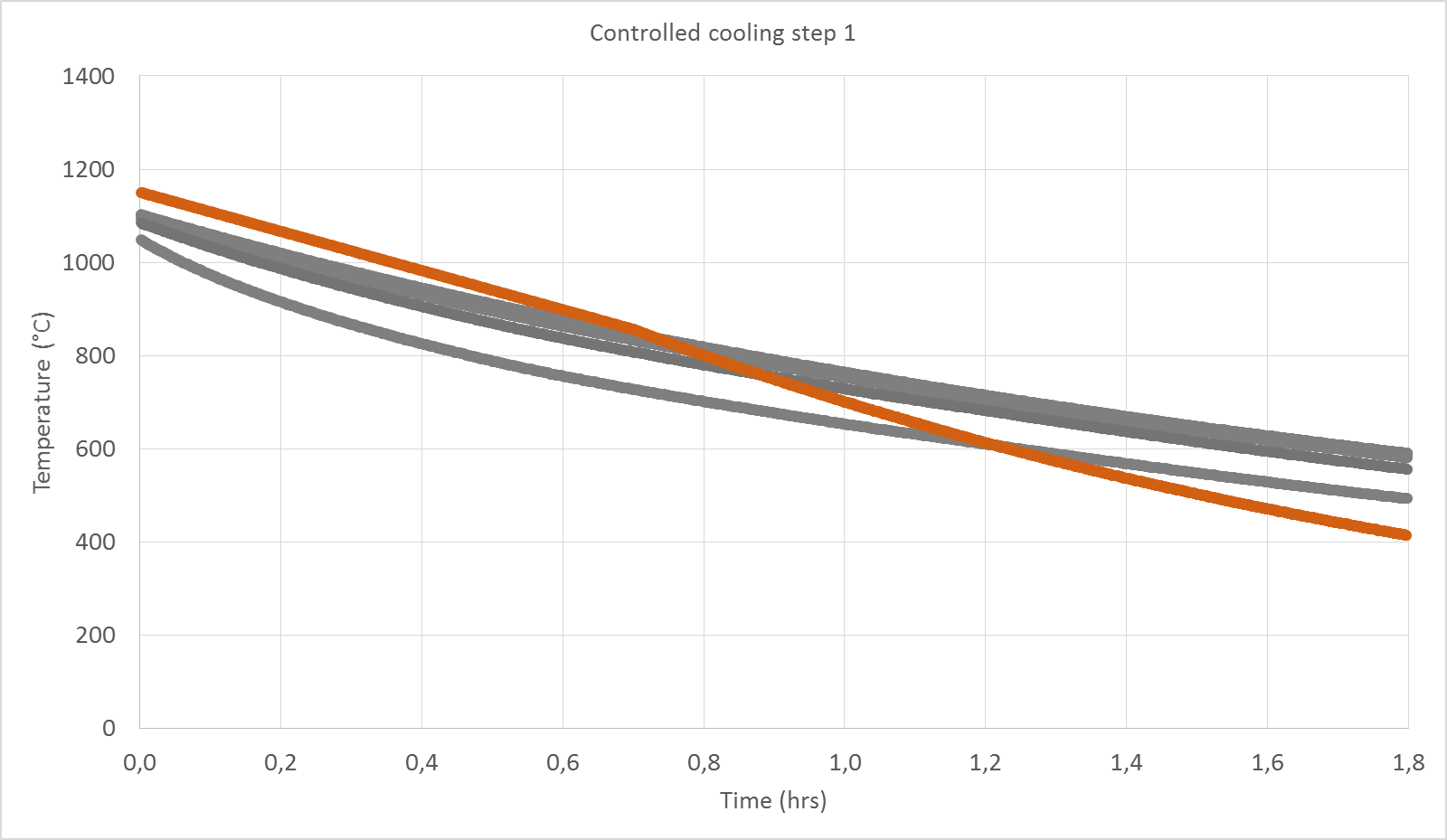 EPSI – The company – US & EU
8
Engineered Pressure Systems International N.V.
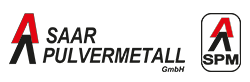 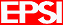 Controlled cooling 2
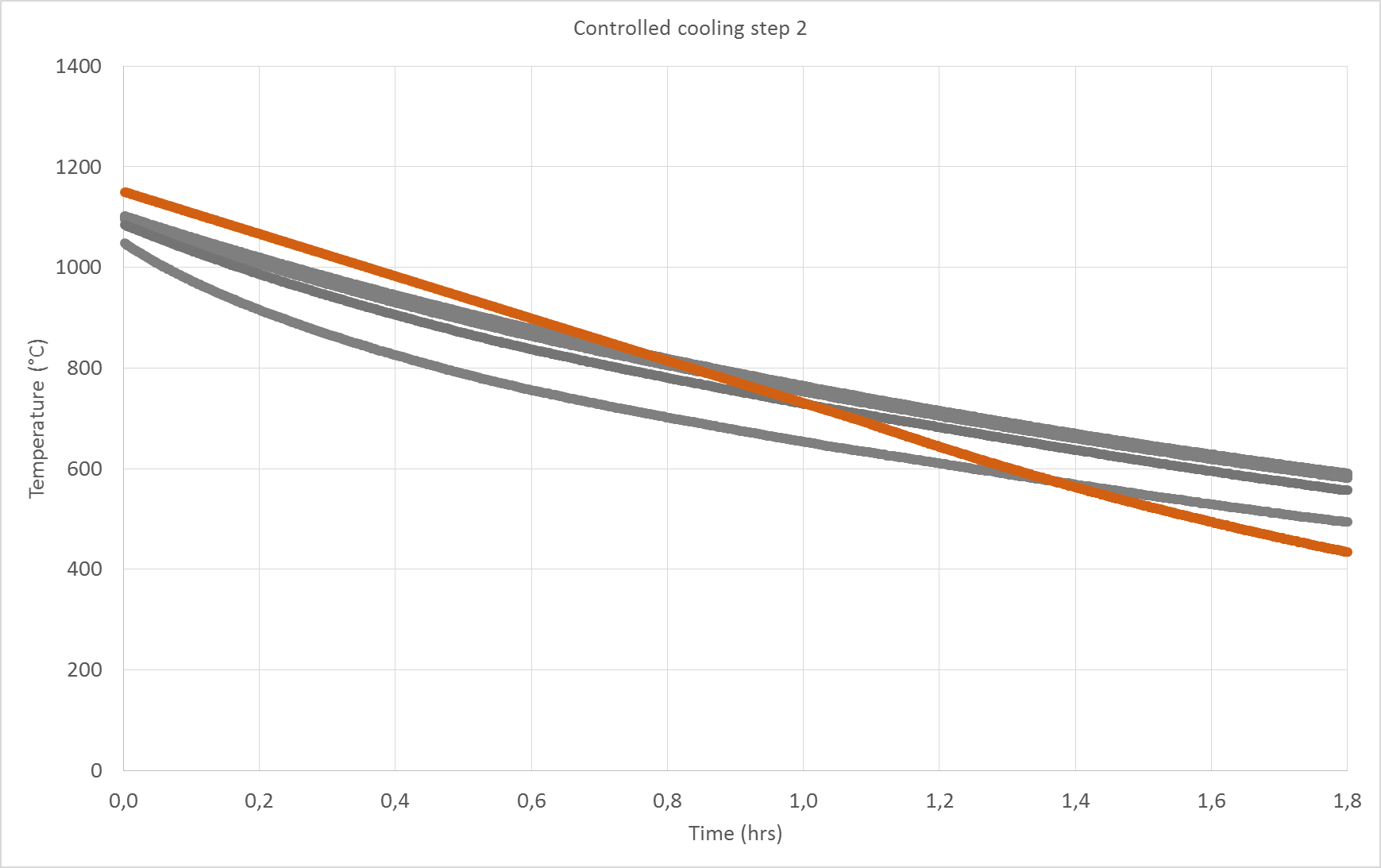 EPSI – The company – US & EU
9
Engineered Pressure Systems International N.V.
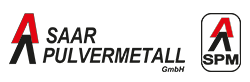 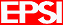 Jet cooling results with 2800 kg load
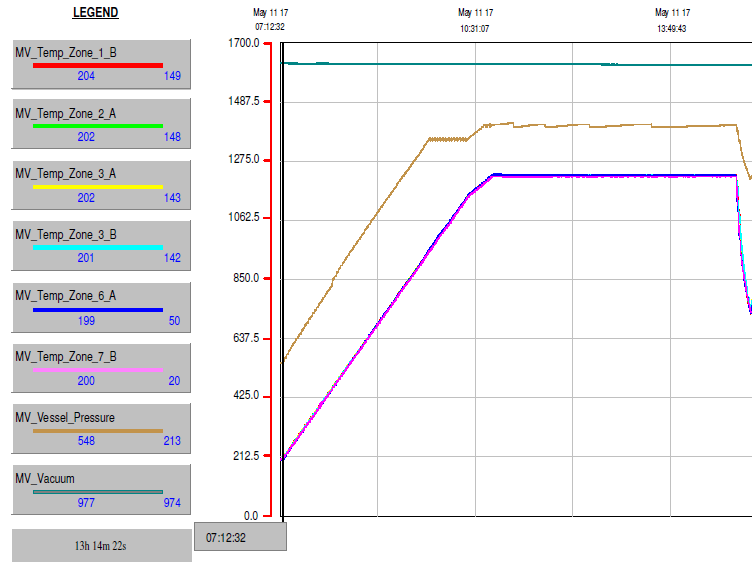 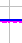 1216 °C +/- 6°C
1216°C
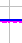 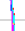 800°C
Temperature accuracy during jet cooling +- 6 °C 
With all TCs
416 K in  9‘ = 46 K/Minute
10
Engineered Pressure Systems International N.V.
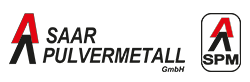 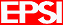 Heating and cooling – energy calculation
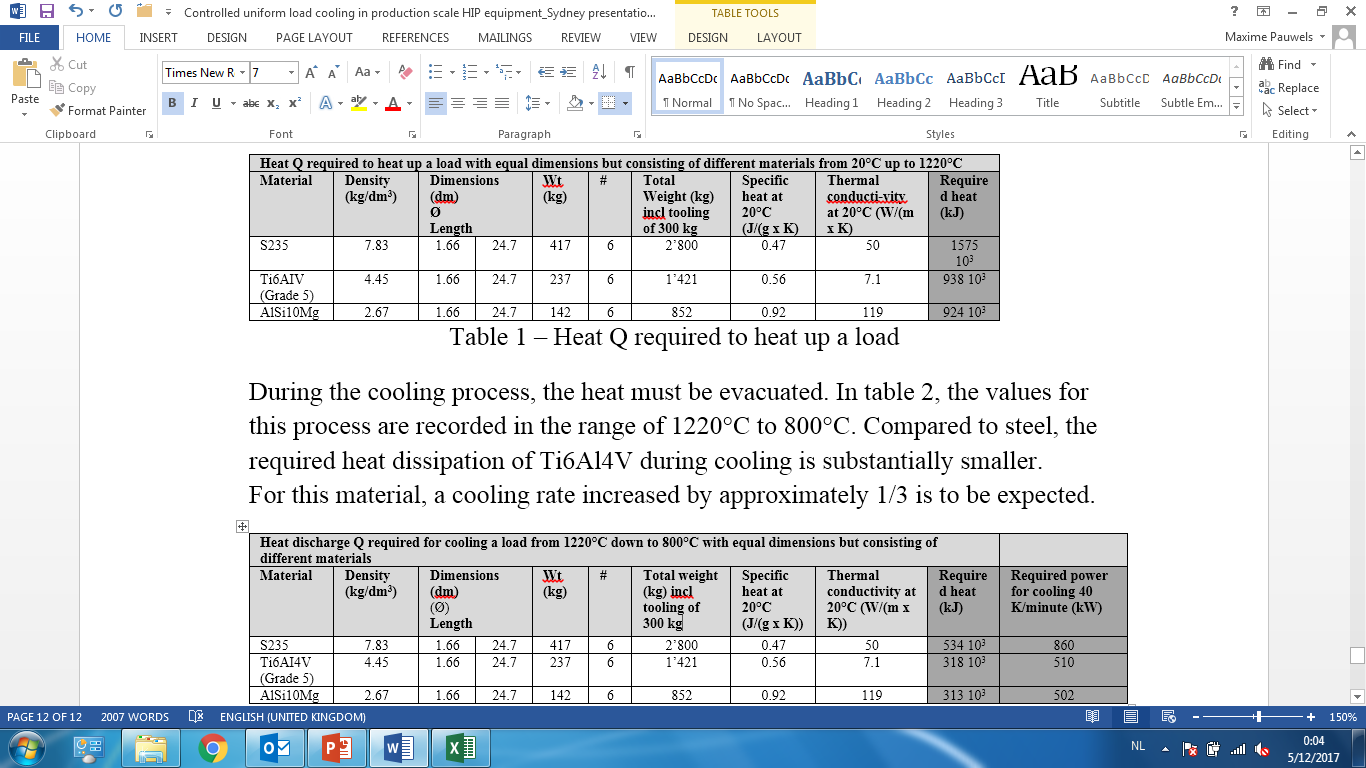 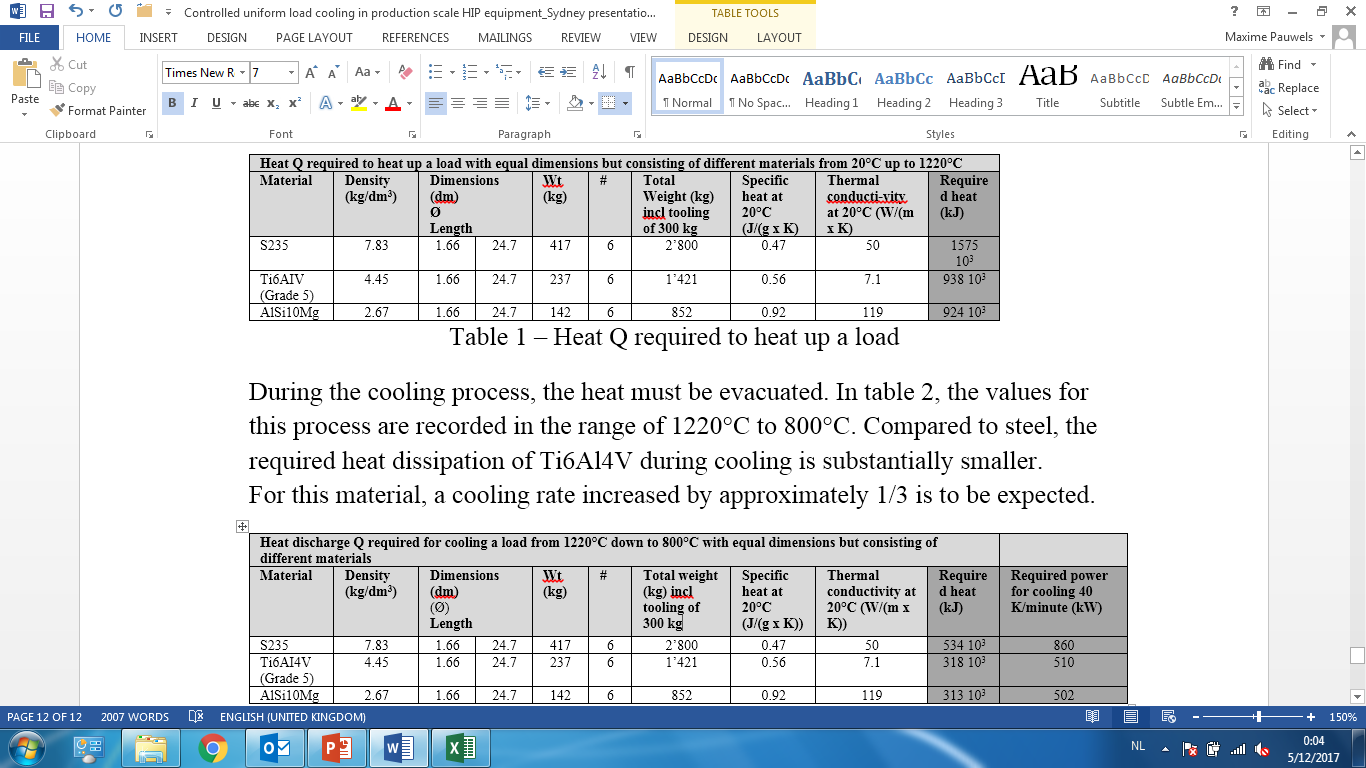 11
Engineered Pressure Systems International N.V.
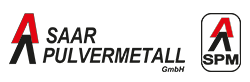 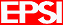 Many thanks for your attention
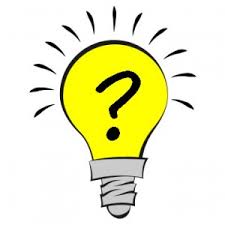 12